De leefbare stad
Woensdag 15-9
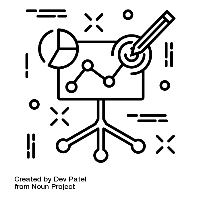 Begrippen
Leefbaarheid
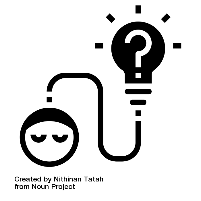 IBS Thema
 Onderzoeksopzet
 Theoretisch kader
 Burgerparticipatie
 Onderzoeksresultaten- en advies
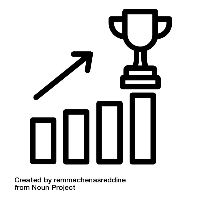 IBS Toetsing
 Kennistoets
 Adviesrapport
 Pecha Kucha
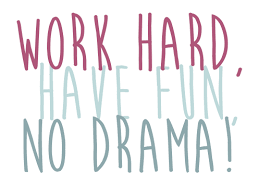 Wat gaan we doen vandaag?!
WAT ZIJN WE OOK ALWEER AAN HET DOEN???
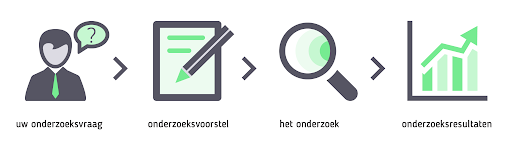 ADVIES VOOR DE HOOFDVRAAG VAN DE CASUS
WAT GAAN WE OP WELKE MANIER ONDERZOEKEN OM EEN GOED ADVIES TE GEVEN?
CASUS
UITKOMST-EN ANALYSE-REN
WAT ZIJN WE OOK ALWEER AAN HET DOEN???
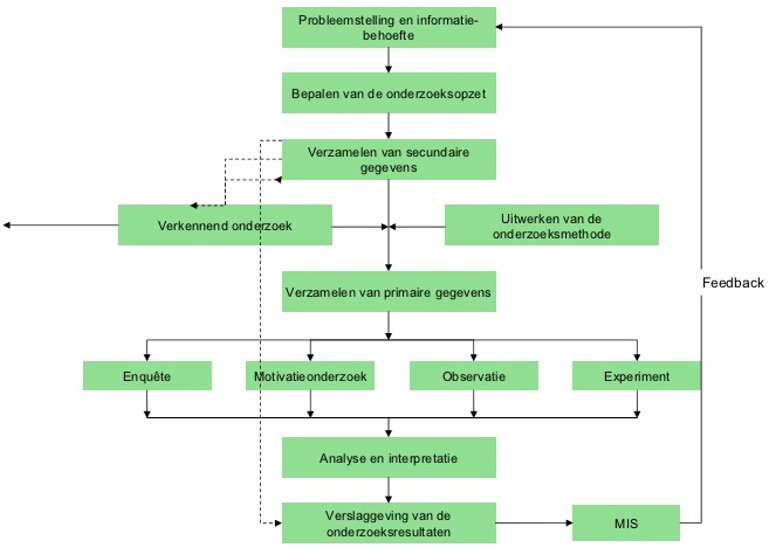 Planning periode
LA 1 Onderzoekstechnieken
LA 2 Theoretisch kader 
LA 3 Burgerparticipatie
LA 4 onderzoeksresultaten en advies.
Aan de slag:
Bespreek als groep dit lijstje, maak een taakverdeling en een planning. 
1.	LA 1 deadline in aanstaande vrijdag 19-9. 
2.	Werken aan LA 2, deadline is 26-9.
3.	Stakeholders analyse en doelgroep analyse afmaken 
4.	Wie gaan jullie betrekken bij onderzoek: 
	- Wie gaan jullie interviewen? Namen en rugnummers! 
	- Welke groep gaan jullie enquêteren? Specifiek maken > doelgroep analyse! 
5.	Opstellen van de vragen voor het interview 
6.	Opstellen van de vragen & antwoord opties van de enquête
7.	Contact leggen met stakeholders voor interview voor gesprekken in week 5 
	in overleg met hen plannen 
      Afnemen enquêtes op woensdag in week 5 = 29 september
      Ieder voor zich: document verantwoording!
LET OP
Maak een planning voor vandaag (tot 16.00 uur) en vrijdag (zijn 2 IBS lessen) 

Laat vragenlijsten en de enquête checken zodat je akkoord hebt! 

Overleg met Thomas / Pascalle of de planning zo klopt

Vrijdag is er een rooster waarbij alle groepen laten zien aan Thomas of Pascalle wat af is en wat nog moet gebeuren.
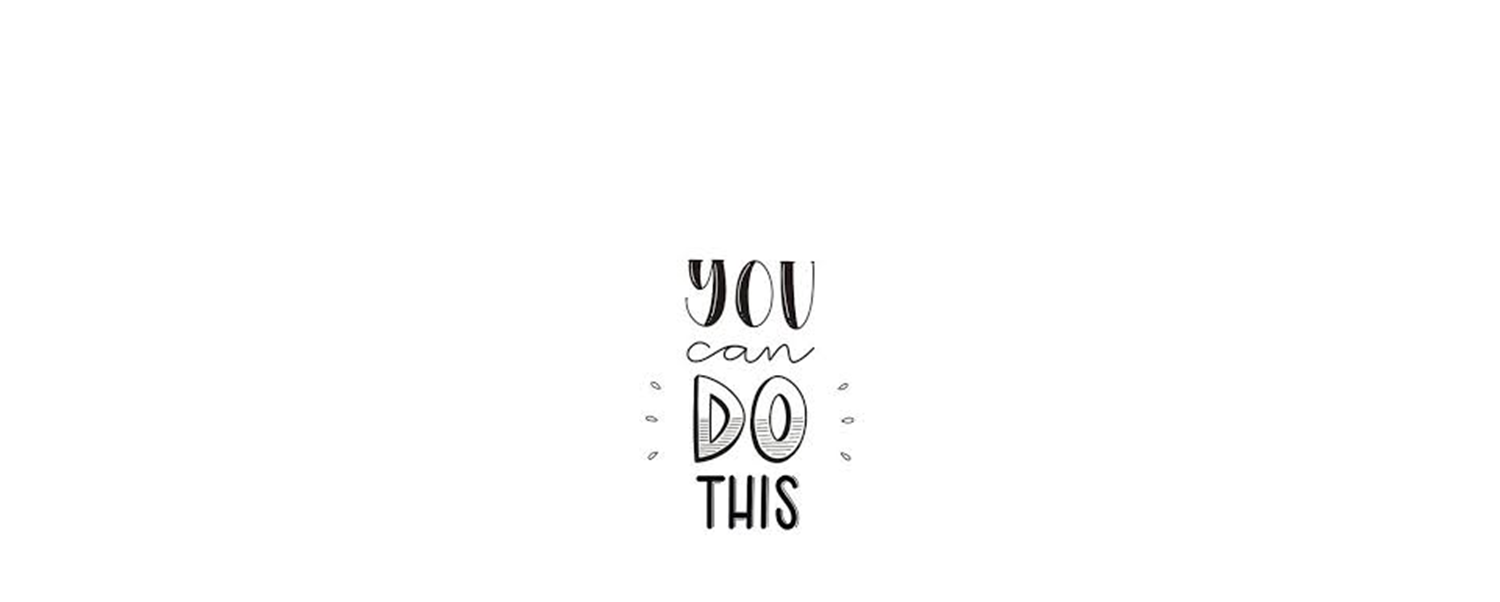 Succes!